> Internet das Coisas: privacidade e segurança na perspectiva dos consumidores
Seminário MCTIC/BNDES/PereiraNeto

Rafael A. F. Zanatta
São Paulo, 07 de fevereiro
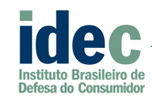 > idec
organização civil criada em 1987

incidência em regulação e proteção ao consumidor

membro da consumers international

comitê de defesa dos usuários da anatel

csisac/ocde (rights & digital economy)
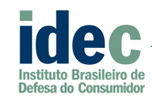 > cenário atual
discussão pautada por relatórios internacionais

produção acadêmica incipiente e disciplinarizada

ausência de grandes seminários em âmbito federal (como os conduzidos pela FTC em 2013)

domínio das narrativas da indústria em mídias especializadas
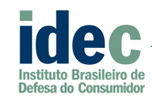 > oportunidades da consulta
formação de uma verdadeira agenda

mobilização de diferentes atores

identificação de oportunidades para trabalho preventivo de proteção aos consumidores e estímulo às melhores práticas na indústria nacional
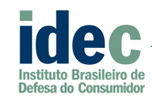 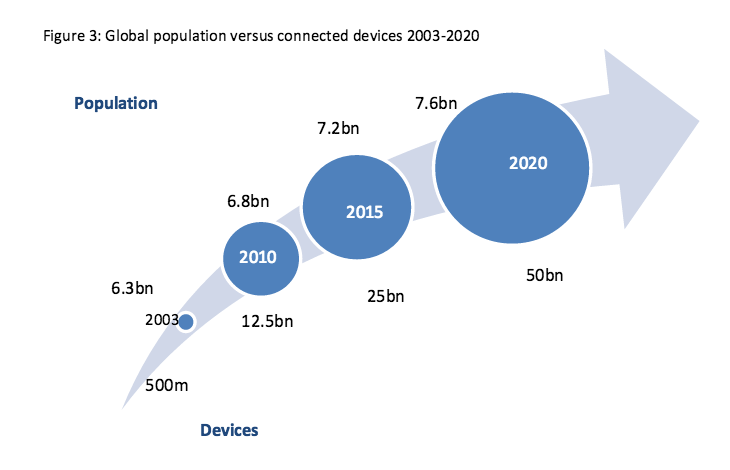 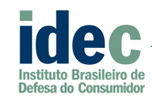 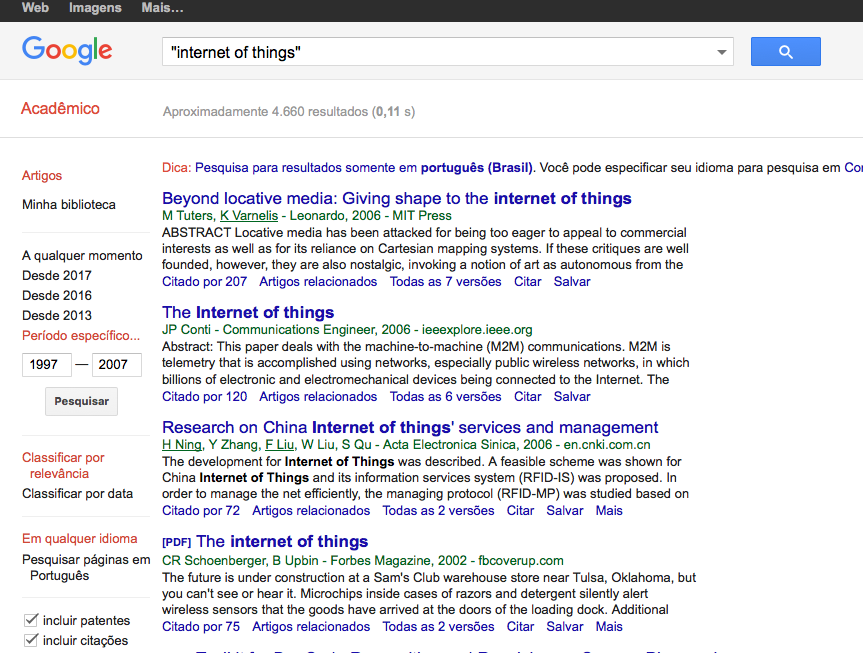 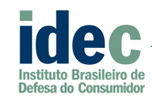 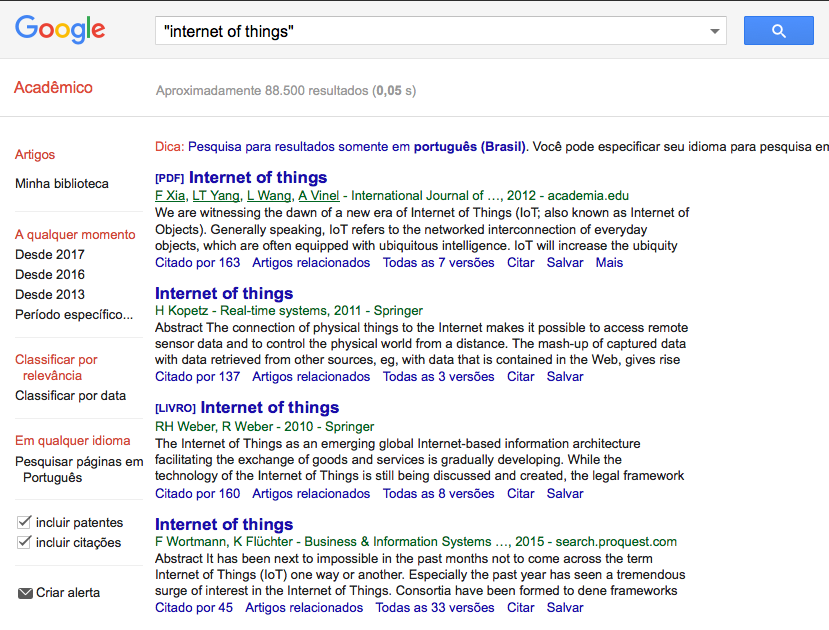 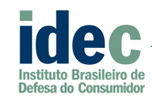 > diagnósticos atuais
federel trade commission report (janeiro 2015)

briefing do parlamento europeu (maio de 2015)

consumers international report (maio de 2016)
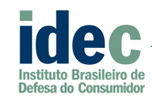 > ftc (2015)
Consumidores possuem vulnerabilidades de segurança em três grandes eixos: (1) acesso não autorizado e utilização danosa de informação pessoal, (2) facilitação de ataques em outros sistemas; (3) criação de riscos à segurança pessoal (objetos que podem ser invadidos e reprogramados para “atacar” uma pessoal)

As regras de segurança devem ser aplicadas no processo de design e não posteriormente. As empresas precisam (1) conduzir avaliação de risco e privacidade, (2) minimizar o conjunto de dados coletados e retidos (princípio da necessidade), (3) testar as medidas de segurança antes de lançar produtos.
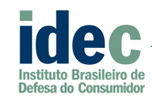 > ftc (2015)
Os riscos relacionados à privacidade surgem do fluxo de informação pessoal, hábitos, localização, condições físicas ao longo do tempo, bem como utilização da coleta de dados desses dipositivos para tomada de decisões relacionadas a crédito, seguro e emprego

Os princípios que informam o Fair Information Practice Principles – notificação, escolha, acesso, precisão, minimização do uso de dados, segurança e accountability – deveriam se aplicar para IdC
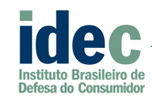 > ftc (2015)
Indústria de dispositivos (IoT) precisa incorporar “segurança razoável” nos dispositivos

Finalidade legítima e princípio da necessidade (data minimization) devem balizar inovações e garantir direito à proteção de dados pessoais

Os consumidores precisam ter capacidade de escolha após informação clara (tutoriais QR Codes, privacy dashboards)
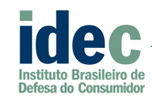 > ftc (2015)
Indústria de dispositivos (IoT) precisa incorporar “segurança razoável” nos dispositivos

Finalidade legítima e princípio da necessidade (data minimization) devem balizar inovações e garantir direito à proteção de dados pessoais

Os consumidores precisam ter capacidade de escolha após informação clara (tutoriais QR Codes, privacy dashboards)
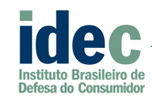 > parlamento europeu (2015)
Utilização de criptografia aumenta segurança dos usuários (problema dos dispositivos de baixo custo, com baixa capacidade de processamento)

Minimização de riscos deve ser pensada no processo de design (relatórios e documentos que demonstrem que isso ocorre)

Coleta de dados deve ser limitar ao essencial
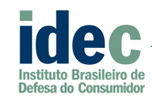 > parlamento europeu (2015)
Construção de camadas múltiplas de defesa contra ataques

Dever de correção de vulnerabilidades e atualização de softwares 

Análise contextual do uso legítimo dos dados
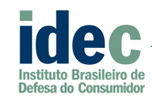 > consumers international (2016)
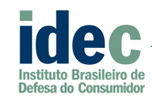 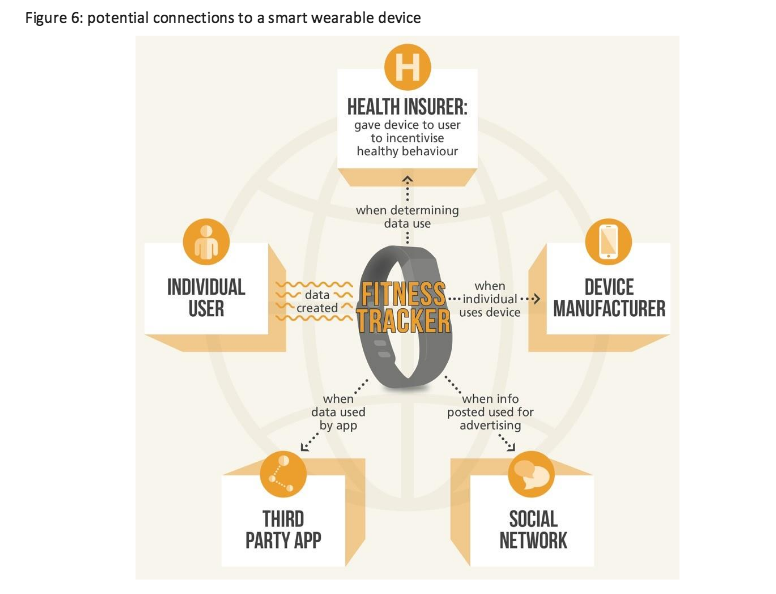 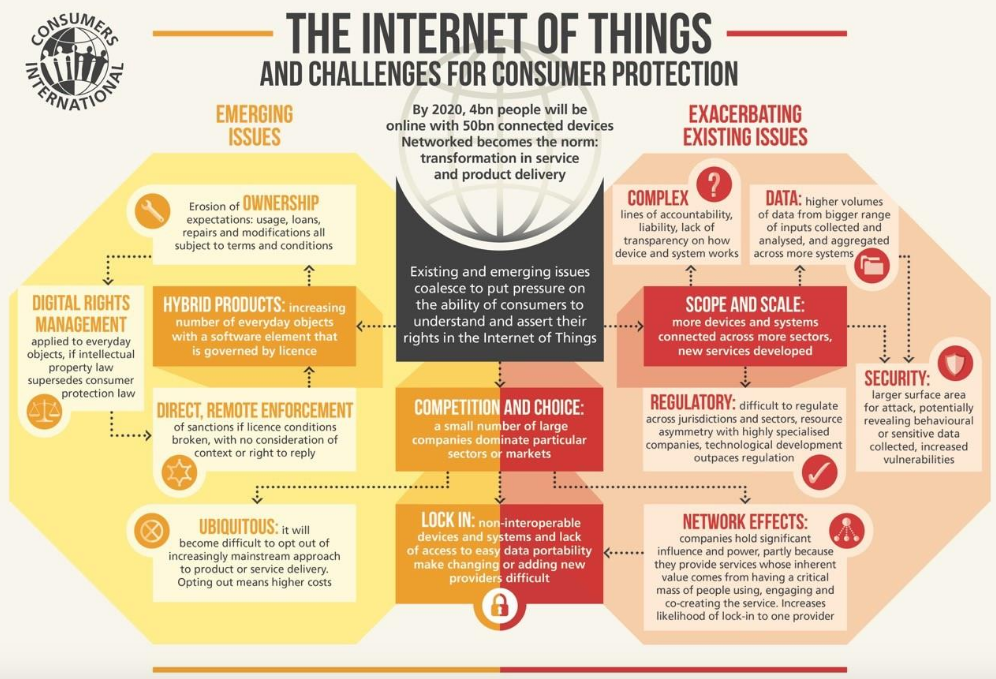 > posição defendida pelo idec
Lei Geral de Proteção de Dados, tendo como referência o PL 5276/16. Isso garante princípios de “finalidade legítima”, “necessidade” e a confidencialidade dos dados utilizados

Aplicação dos princípios do Código de Defesa do Consumidor (segurança, informação, contenção de risco, clareza)

Atenção ao problema das franquias dados e ataques: efeitos perversos causados a consumidores e elevação dos padrões de controle
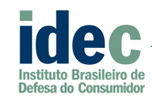 > posição defendida pelo idec
Utilização por default de criptografia na comunicação destes dispositivos e no armazenamento das informações coletadas (política deve incentivar criptografia)

Utilização de padrões de segurança no modelo open source, garantindo que todos possam ter acesso aos protocolos utilizados

Cooperação no caso de ataques DDoS, com o fortalecimento de órgãos como CERT.Br, por meio do Grupo de Resposta a Incidentes de Segurança para a Internet brasileira
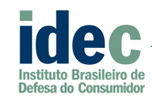 > agenda positiva
Secretaria Nacional do Consumidor: é possível replicar a experiência exitosa da FTC?

G20 Consumer Summit (Alemanha): Consumers International

Diálogo e colaboração de atores de diferentes setores
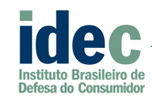 > contatos
rafael.zanatta@idec.org.br

www.idec.org.br
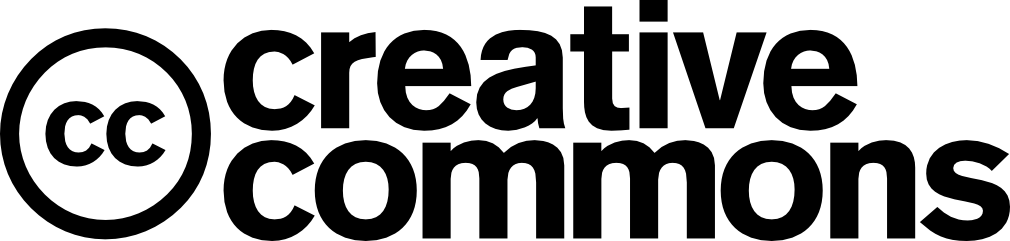